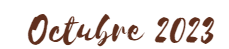 INSTITUT ESCOLA CAN LLOBET     MENÚ BASAL
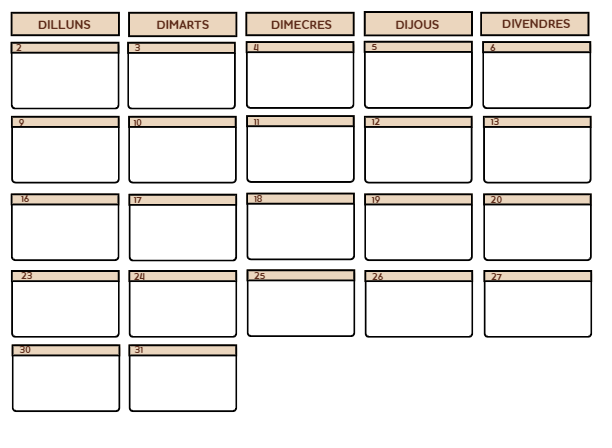 Les fruites del temps són: pera, mandarina, plàtan, meló, figues, préssec, poma, caqui, ,…  
Es servirà pa integral. 
Ús d’oli d’oliva per cuinar i oli d’oliva verge per amanir. 
Oli de gira-sol alt oleic per fregir. 
Ús de sal Iodada per cuinar. 
Carn i Pollastre produïts a Catalunya 100%
Menús elaborats pel departament de Dietètica i Nutrició.
Tenim a la seva disposició el llistat d’ingredients i al·lèrgens de cada plat.
CREMA DE CARBASSA

POLLASTRE AL FORN AMB ENCIAM I BLAT DE MORO

FRUITA DEL TEMPS
EMPEDRAT DE MONGETES BLANQUES AMB TONYINA I OLIVES
GUISAT D’AU A LA JARDINERA AMB ENCIAM I PASTANAGA

FRUITA DEL TEMPS
ARRÒS AMB TOMÀQUET

TRUITA DE CARBASSÓ AMB ENCIAM I BROTS DE SOJA

IOGURT
COL I FLOR AMB PATATA

MANDONGUILLES MIXTES AMB SALSA DE TOMÀQUET

FRUITA DEL TEMPS
MACARRONS AMB SOFREGIT DE VERDURES

LLUÇ AL FORN AMB ALL I JULIVERT
AMB ENCIAM I OLIVES

FRUITA DEL TEMPS
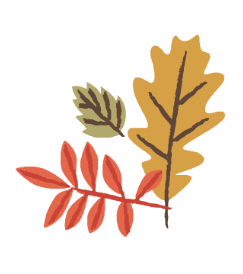 PASTA AL PESTO (OLI, ALFABREGA I FORMATGE)

TREUITA FRANCESA AMB ENCIAM I BLAT DE MORO

FRUITA DEL TEMPS
LLENTIES AMB VERDURES DE L’HORT

CROQUETES DE L’AVIA AMB ENCIAM I OLIVES


FRUITA DEL TEMPS
BRÒCOLI TRINXAT AMB PATATA


LLOM AL FORN AMB ENCIAM I BROTS DE SOJA

FRUITA DEL TEMPS
FESTIU
FESTIU DE LLIURE DISPOSICIÓ
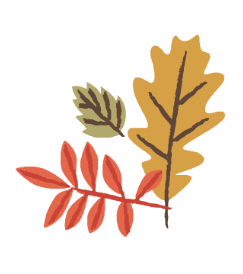 MINESTRA DE VERDURES


ESTOFAT DE VEDELLA AMB PATATES







FRUITA DEL TEMPS
AMANIDA D’ESPIRALS ( BLAT DE MORO, SURIMI I OLIVES)

POLLASTRE ROSTIT AMB ENCIAM I PASTANAGA

FRUITA DEL TEMPS
CREMA DE CARBASSÓ

PIZZA CASOLANA DE PERNIL DOLÇ I FORMATGE AMB ENCIAM 
I BLAT DE MORO

FRUITA DEL TEMPS
CIGRONS GUISATS AMB XORIÇ
 I HORTALISSES

TRUITA DE PATATA AMB ENCIAM I OLIVES

FRUITA DEL TEMPS
ARRÒS AMB TOMÀQUET

LLUÇ AMB SALSA VERDA AMB PÈSOLS

IOGURT
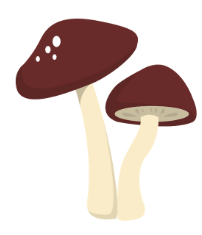 MACARRONS A
 LA BOLONYESA
LLUÇ AL FORN AMB ALL I JULIVERT AMB ENCIAM I PASTANAGA

FRUITA DEL TEMPS
ARRÒS AMB HORTALISSES

CRESTES DE TONYINA AMB ENCIAM I OLIVES


FRUITA DEL TEMPS
JORNADA GASTRONÒMICA DE CUBA
“FRIJOLES” ESTOFATS
“ROPA VIEJA” (CARN ESTOFADA AMB PATATES)

POSTRE ESPECIAL
CREMA DE VERDURES

SALSITXES DE PAGÈS AL FORN AMB ENCIAM I BLAT DE MORO

FRUITA DEL TEMPS
LLENTIES DE L’AVIA

TRUITA FRANCESA AMB ENCIAM I BROTS DE SOJA

FRUITA DEL TEMPS
CIGRONS ESTOFATS AMB VERDURES

TRUITA DE CARBASSÓ AMB ENCIAM I BLAT DE MORO


FRUITA DEL TEMPS
ESPAGUETTIS A LA SICILIANA
 ( TOMÀQUET I OLIVES)

POLLASTRE A LA FINES HERBES AMB ENCIAM I PASTANAGA


FRUITA DEL TEMPS
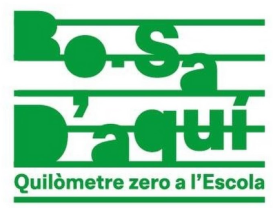 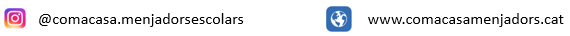